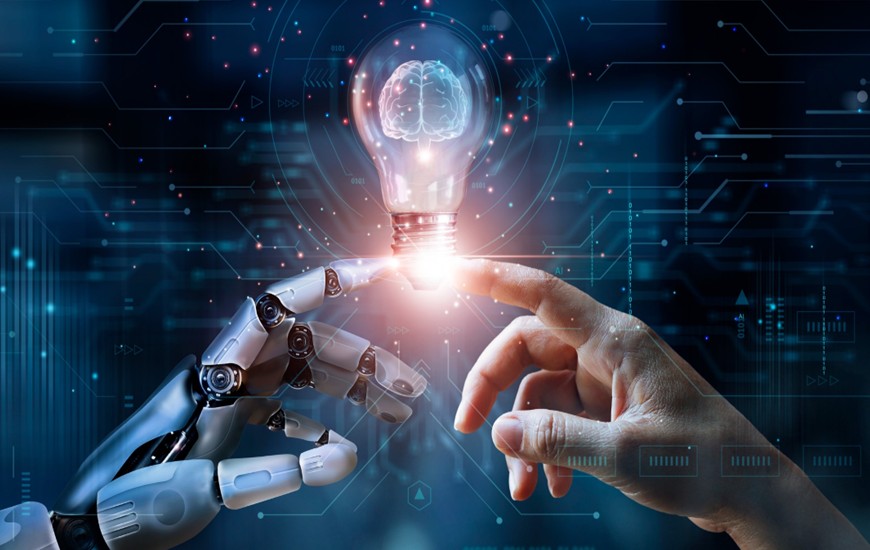 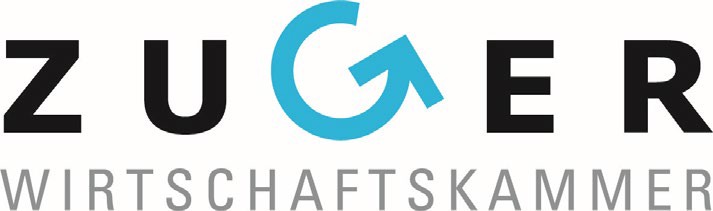 ZUKUNFT DES HR: KI ALS GAMECHANGER?
CHANCEN UND HERAUSFORDERUNGEN
Montag, 7. April 2025, 18.00 Uhr
Siemens Campus Zug
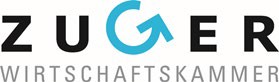 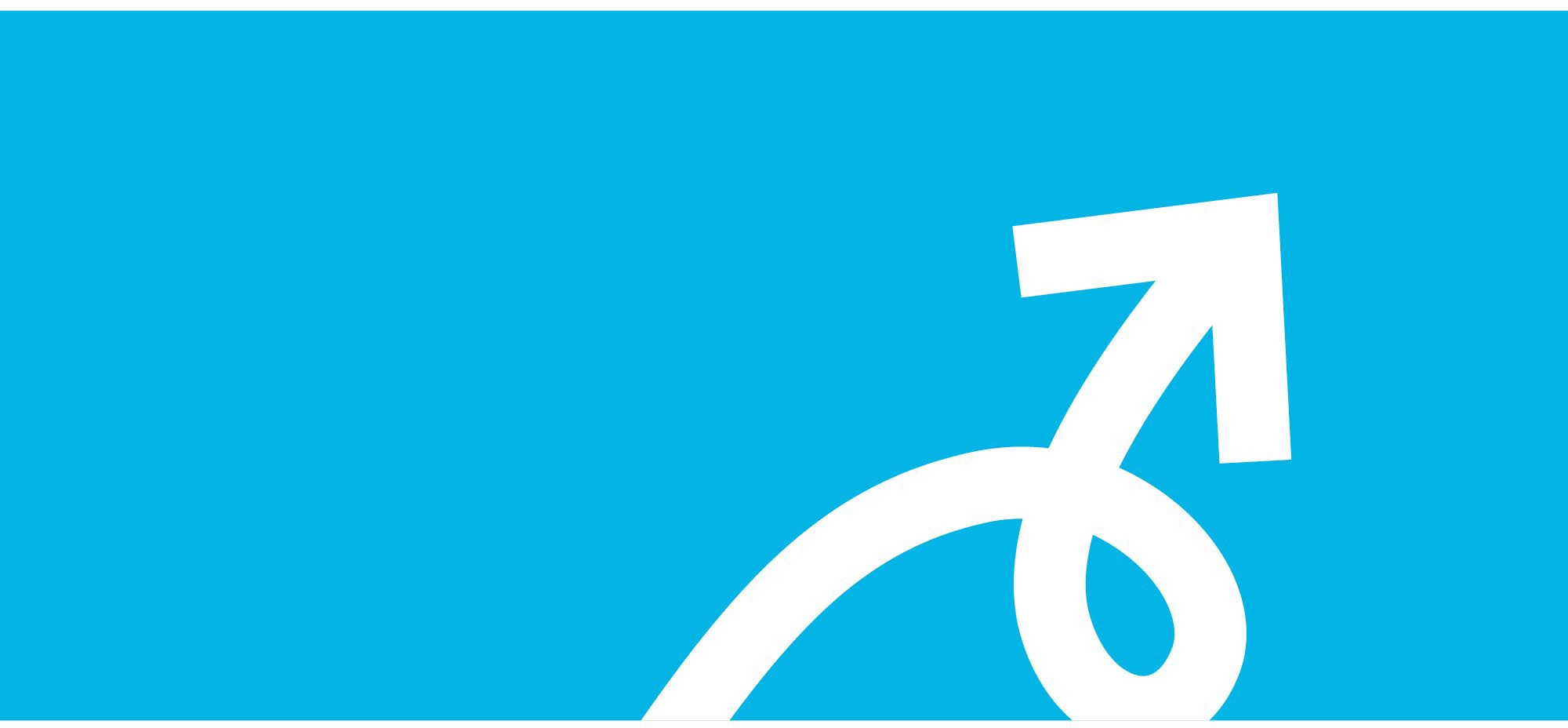 HERZLICH	WILLKOMMEN
Begrüssung
Claudia PittnerGeschäftsführerin Zuger Wirtschaftskammer
Seite 2
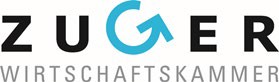 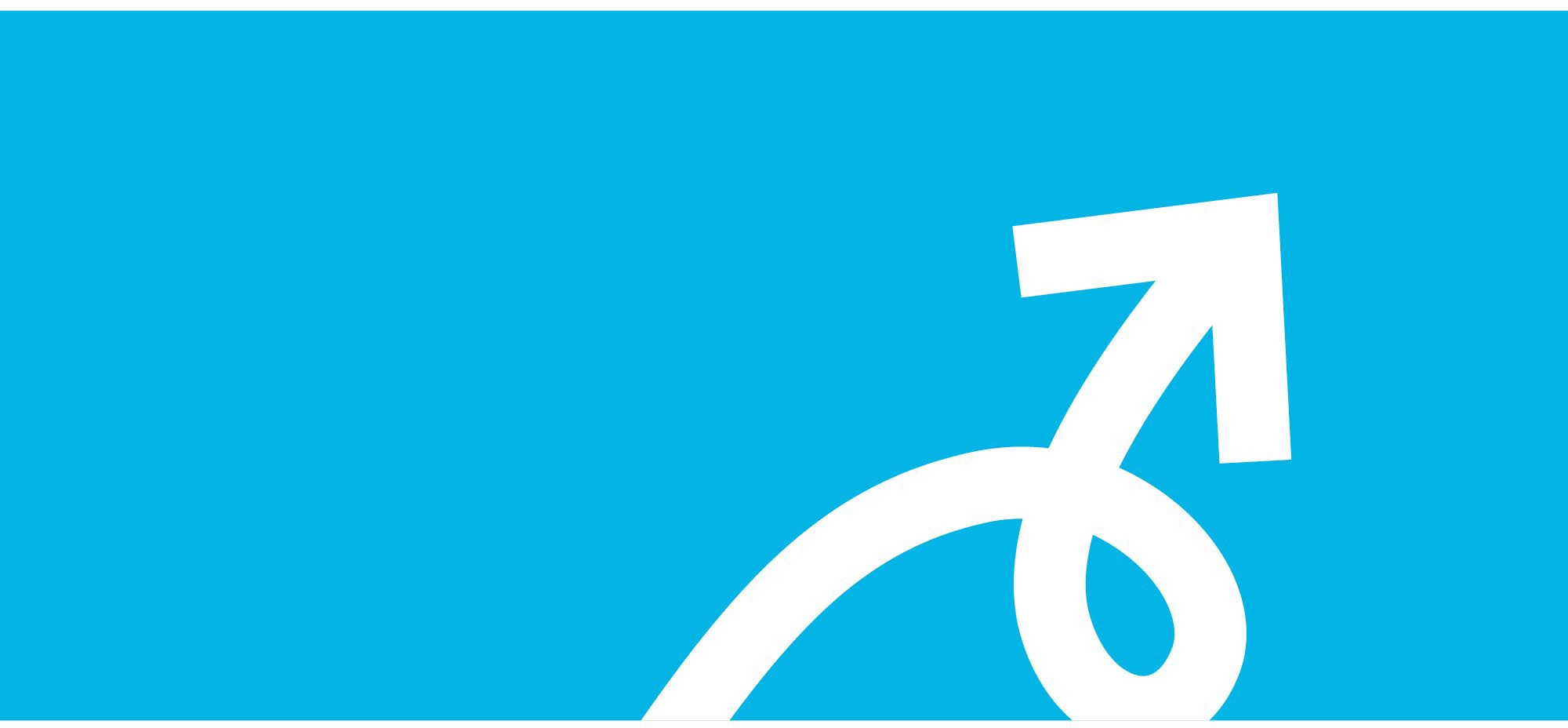 Einführung 
Alexander SennLeiter Ausschuss Bildung und Personal Zuger WirtschaftskammerHead of People & Organization Siemens Smart Infrastructure
Seite 3
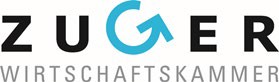 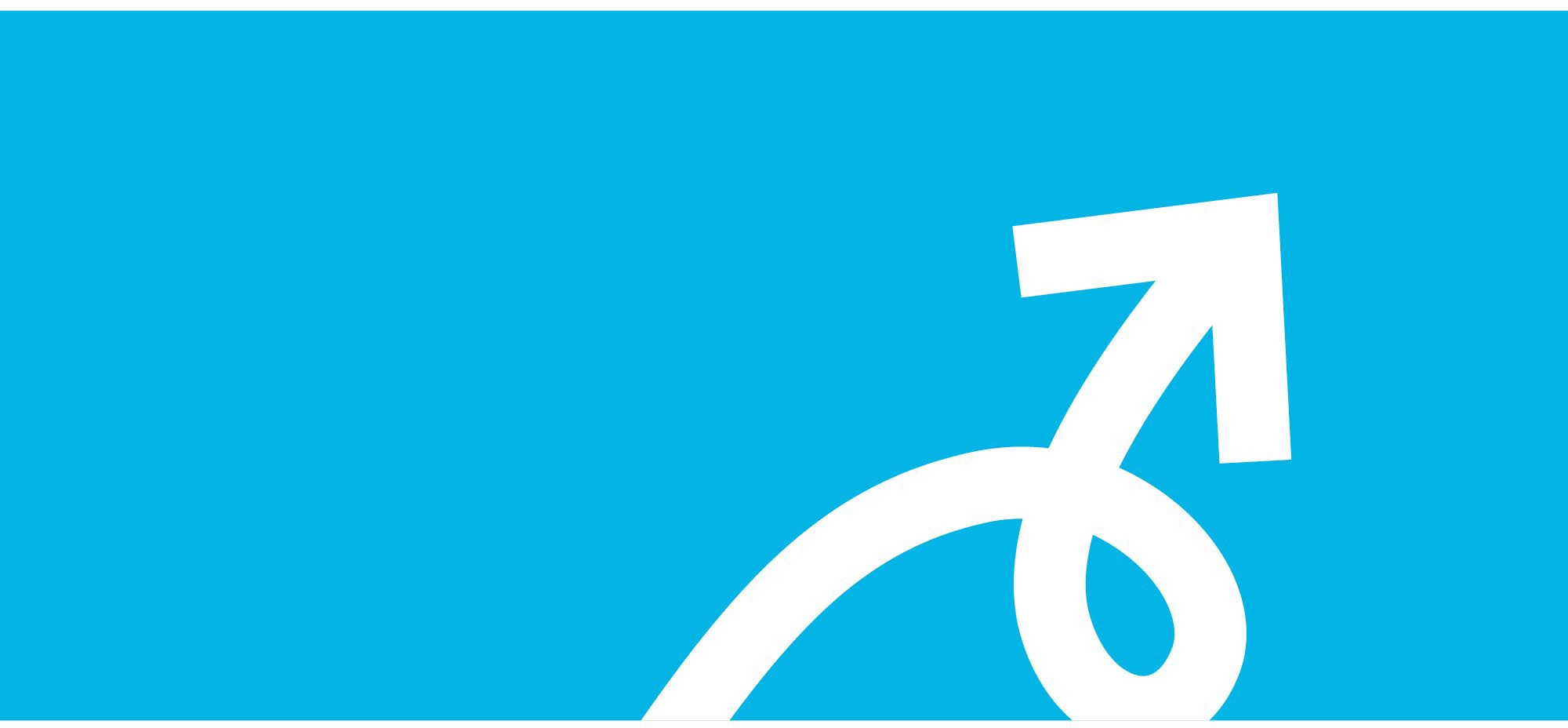 DIE JAHRHUNDERT-HERAUSFORDERUNG
Keynote
Selçuk BoydakCEO und Gründer AI Business School
Seite 4
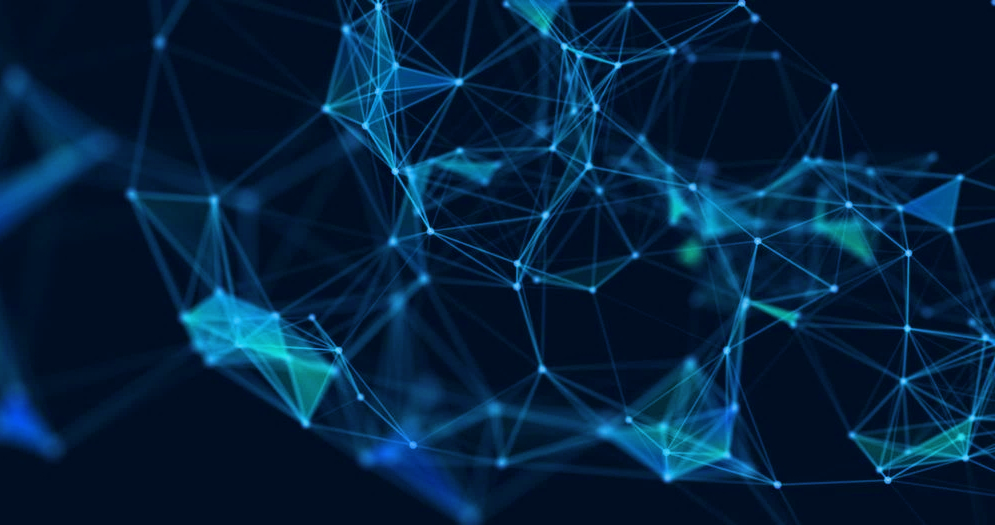 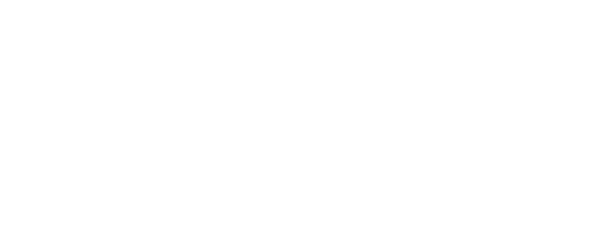 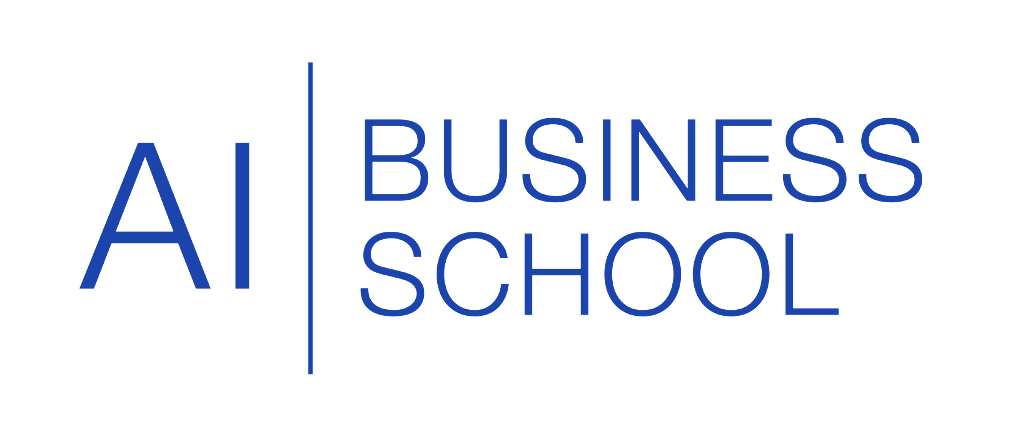 «Die Jahrhundert-Herausforderung fürHR-Leader und die Geschäftsführung»
Zug, 7. April 2025
GenAI has democratized the use of AI
Before GenAI
Today
Classic AI solutions like machine and deep learning were primarily designed and operated by highly specialized experts like data scientists and ML engineers
Powerful AI solutions have become literally accessible for everyone in both dimensions:
direct practical use of standard AI tools
creation of bespoke AI solutions based on modern no-code tools
6
Text-to-action and prompting
Codegeneration
Text
generation
Imagecreation
Videocreation
…
Speechgeneration
Soundgeneration
7
Technology innovation of unprecedented speed
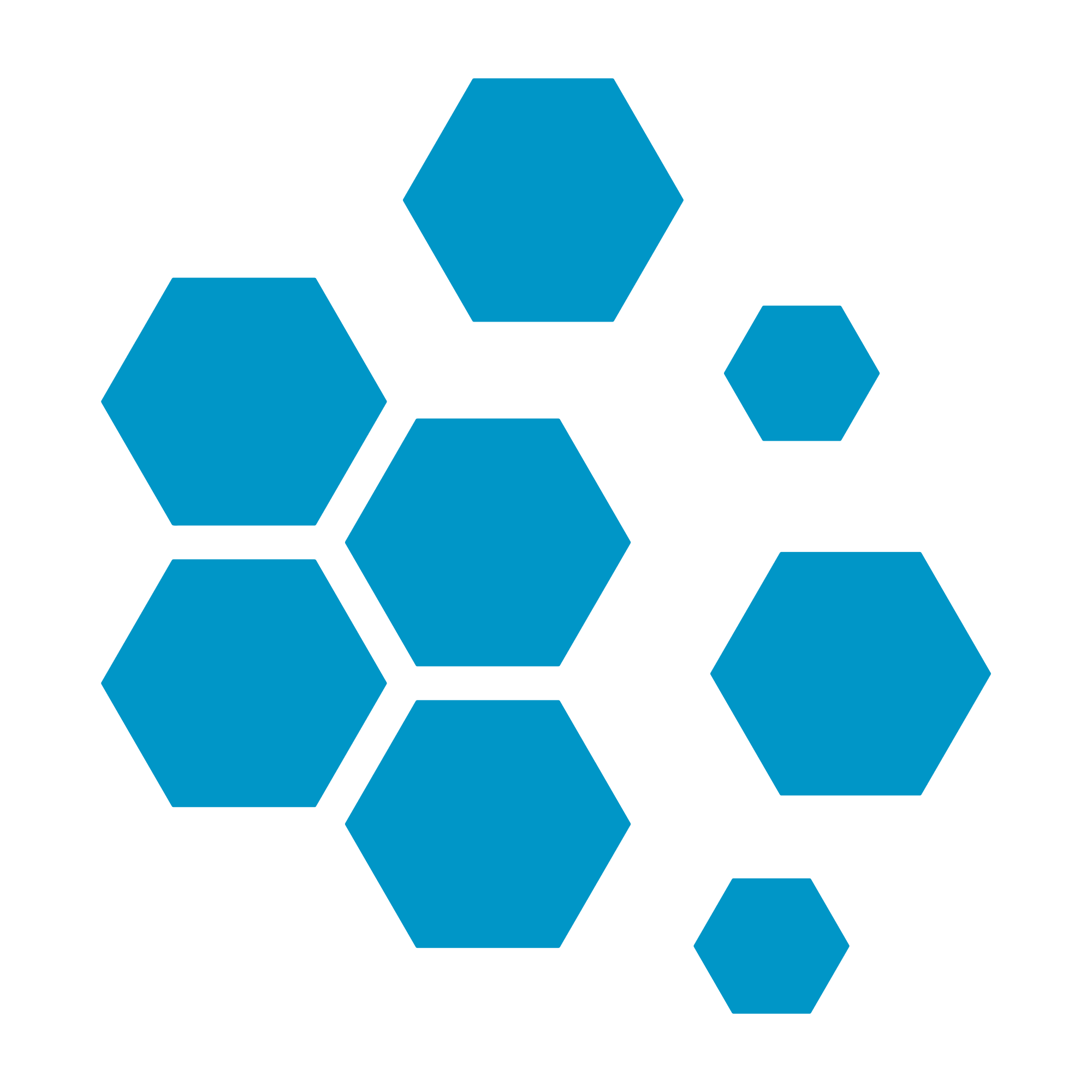 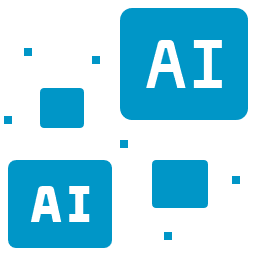 Agent
Swarms
Autonomous Agents
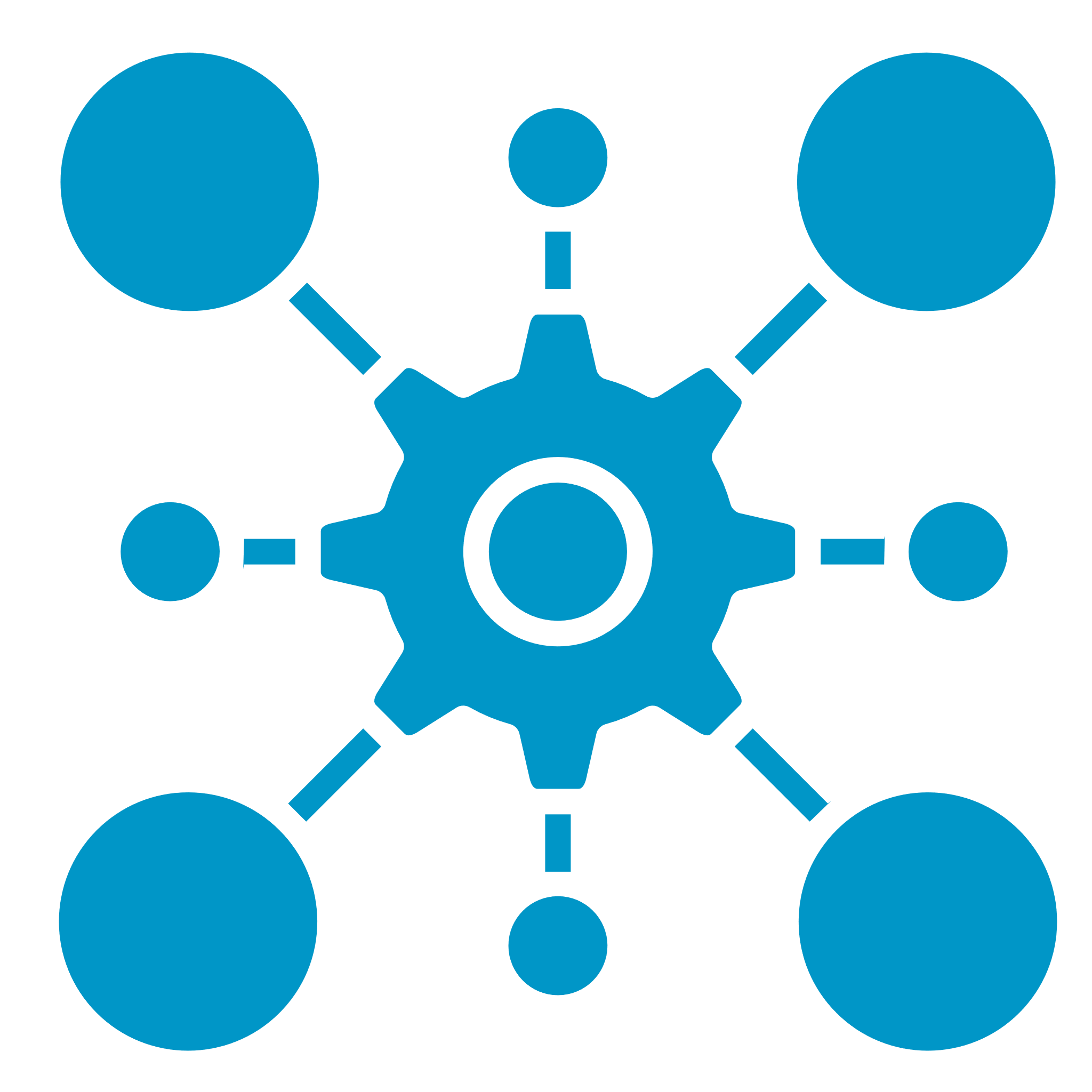 Agentic Workflows
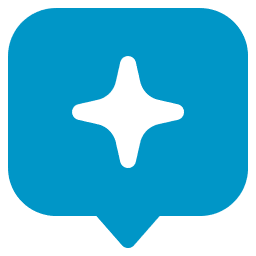 Artificial Intelligence
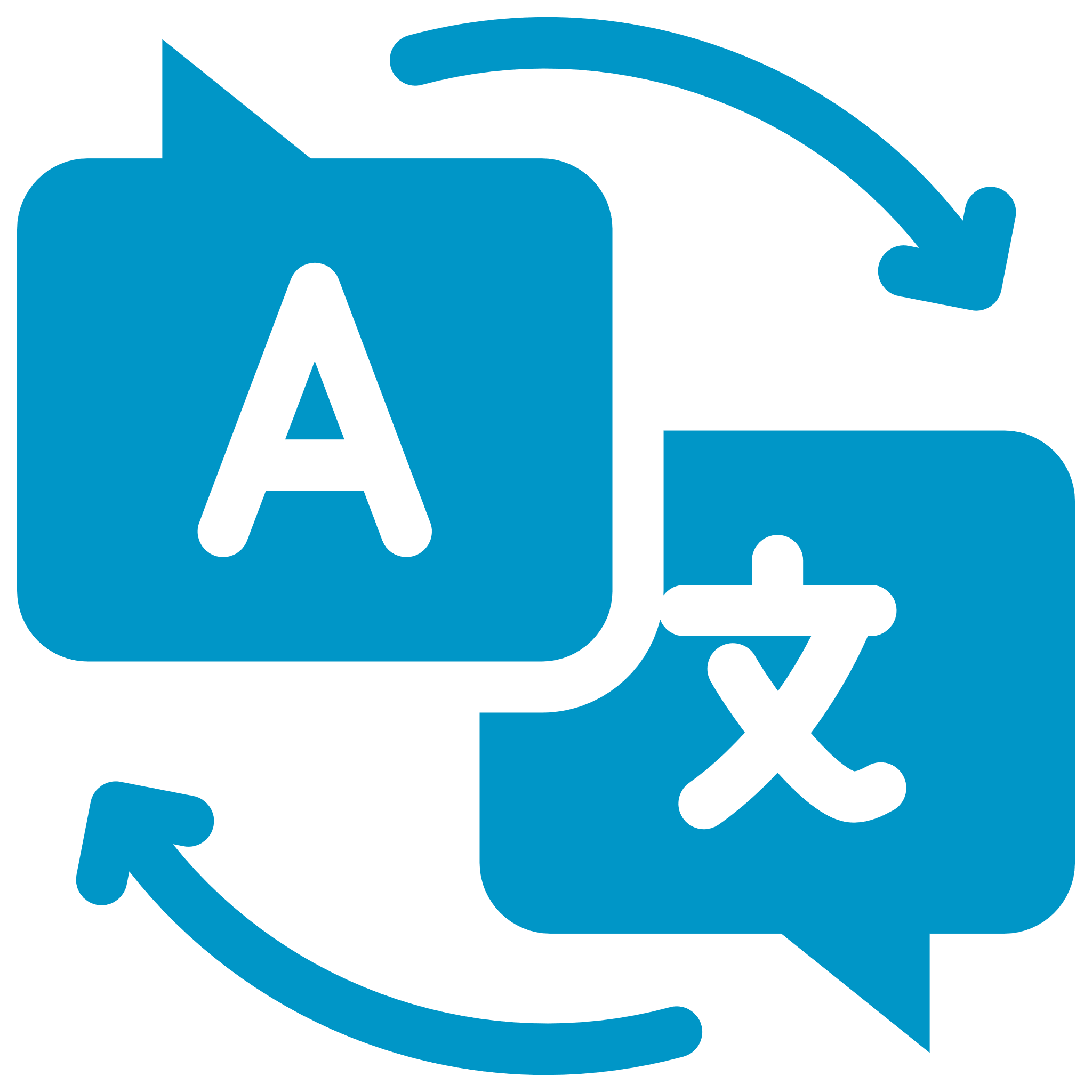 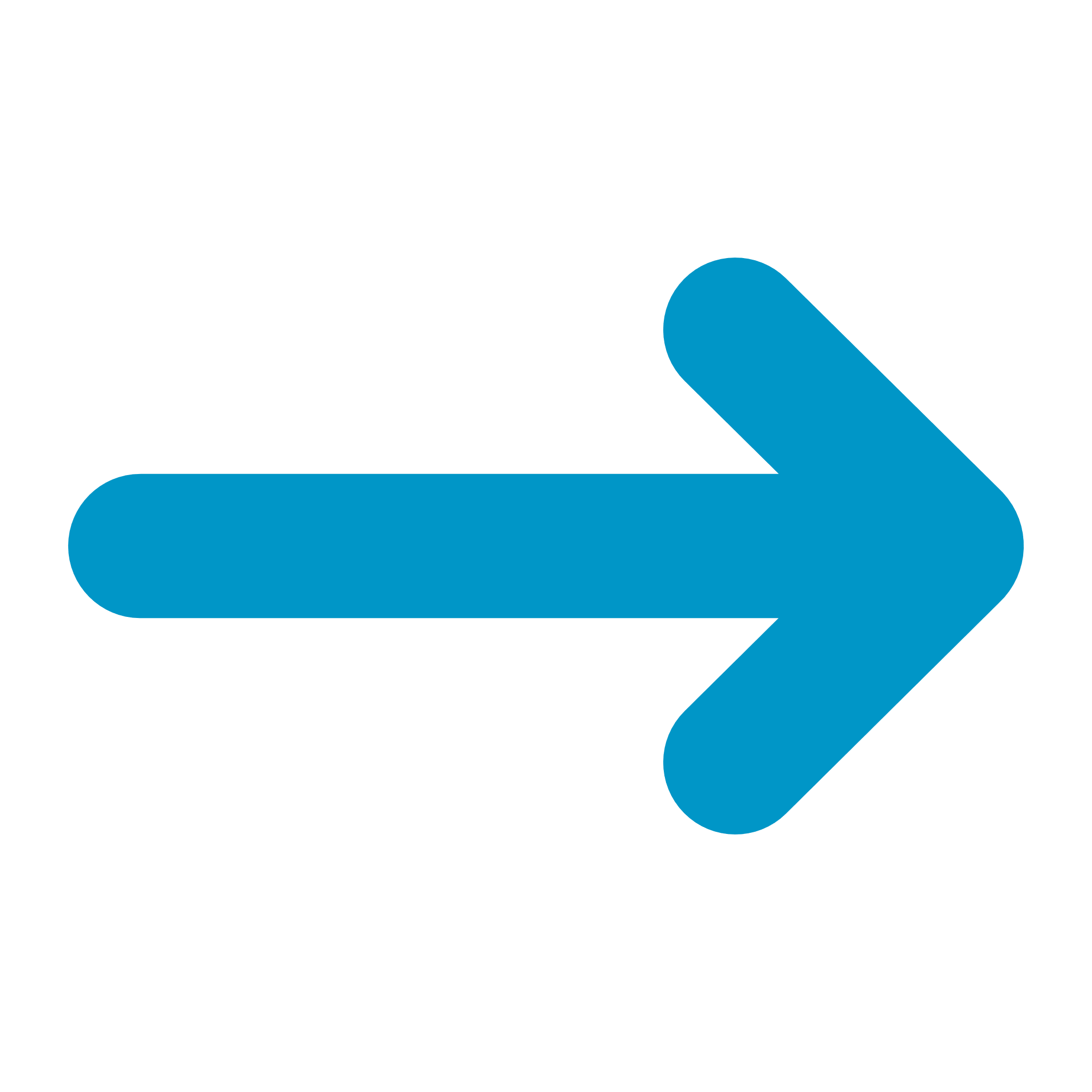 AI Chatbots
LLM’s
8
Two ways to leverage AI in an enterprise environment
Standardized
«off-the-shelf» productivity tools
Tailor-made company-specific AI solutions
9
Benefits of becoming more productive
Faster
Better
More Efficient
10
Example: impact of Microsoft AI services on business professionals


Ø individual productivity gains over time
Example: GitHub Copilot
46%
75%
55%
Faster Coding
Code accepted
Increased satisfaction
25% - 35%
Productivity Gains
12
The most important key for the AI transformation is:
PEOPLE
13
Mass vs. competitive sports
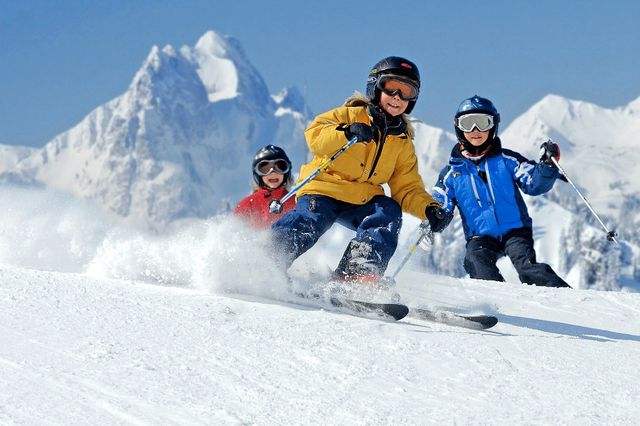 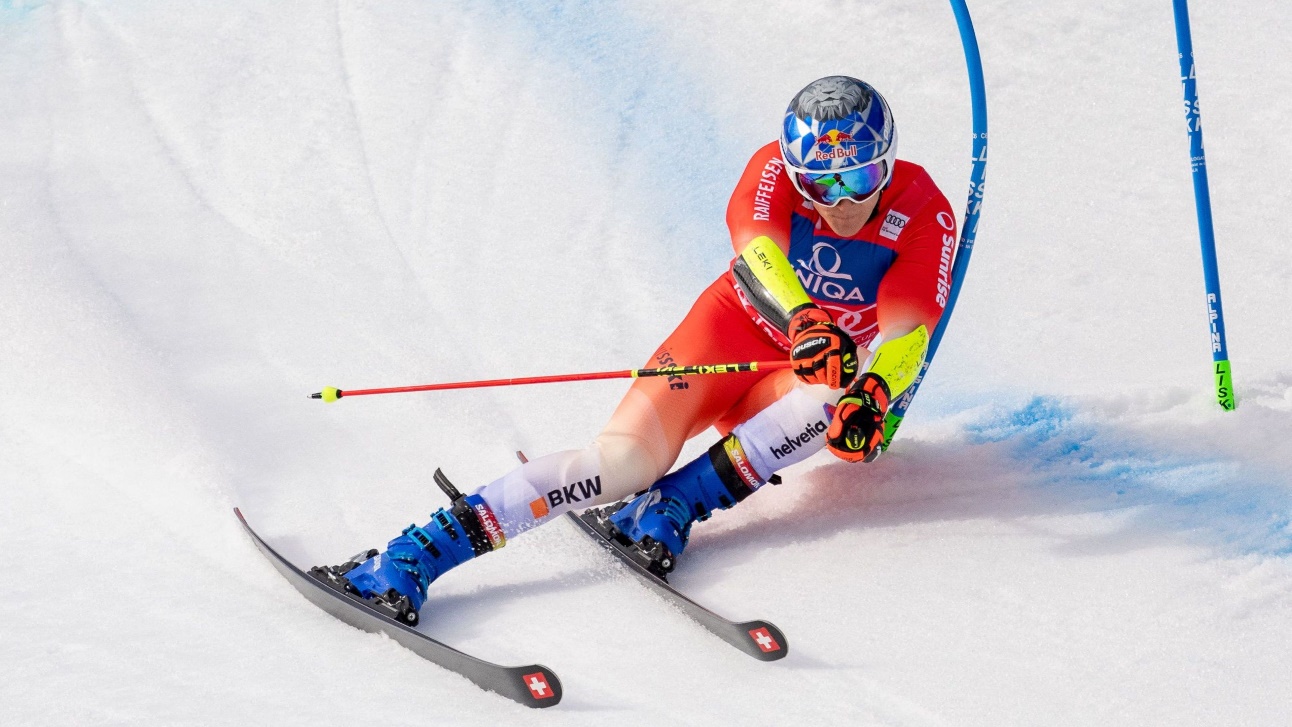 14
What if …
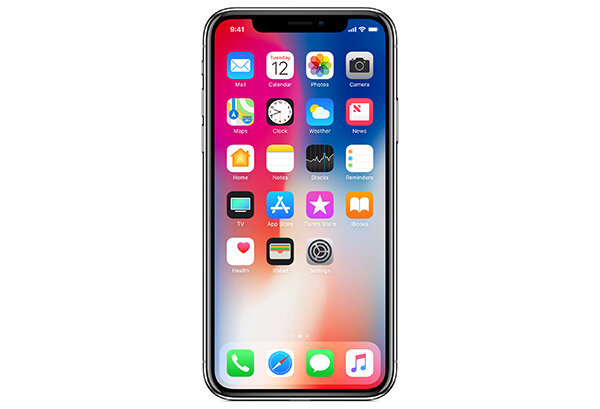 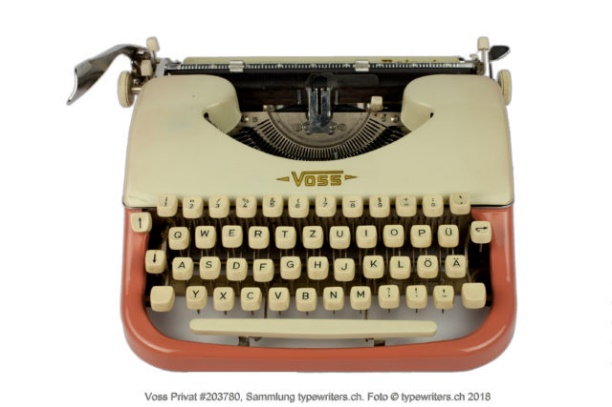 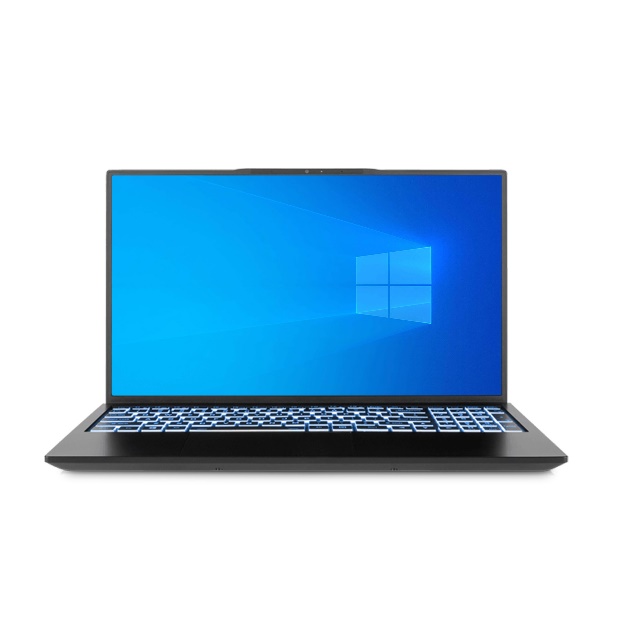 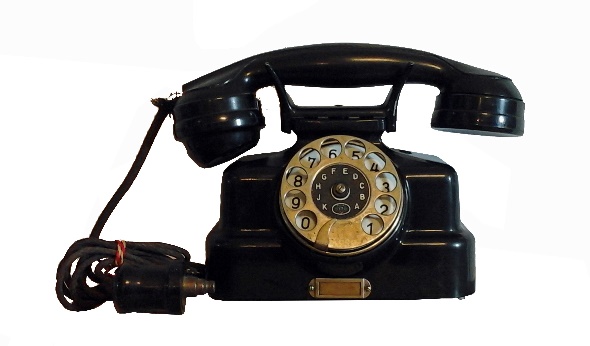 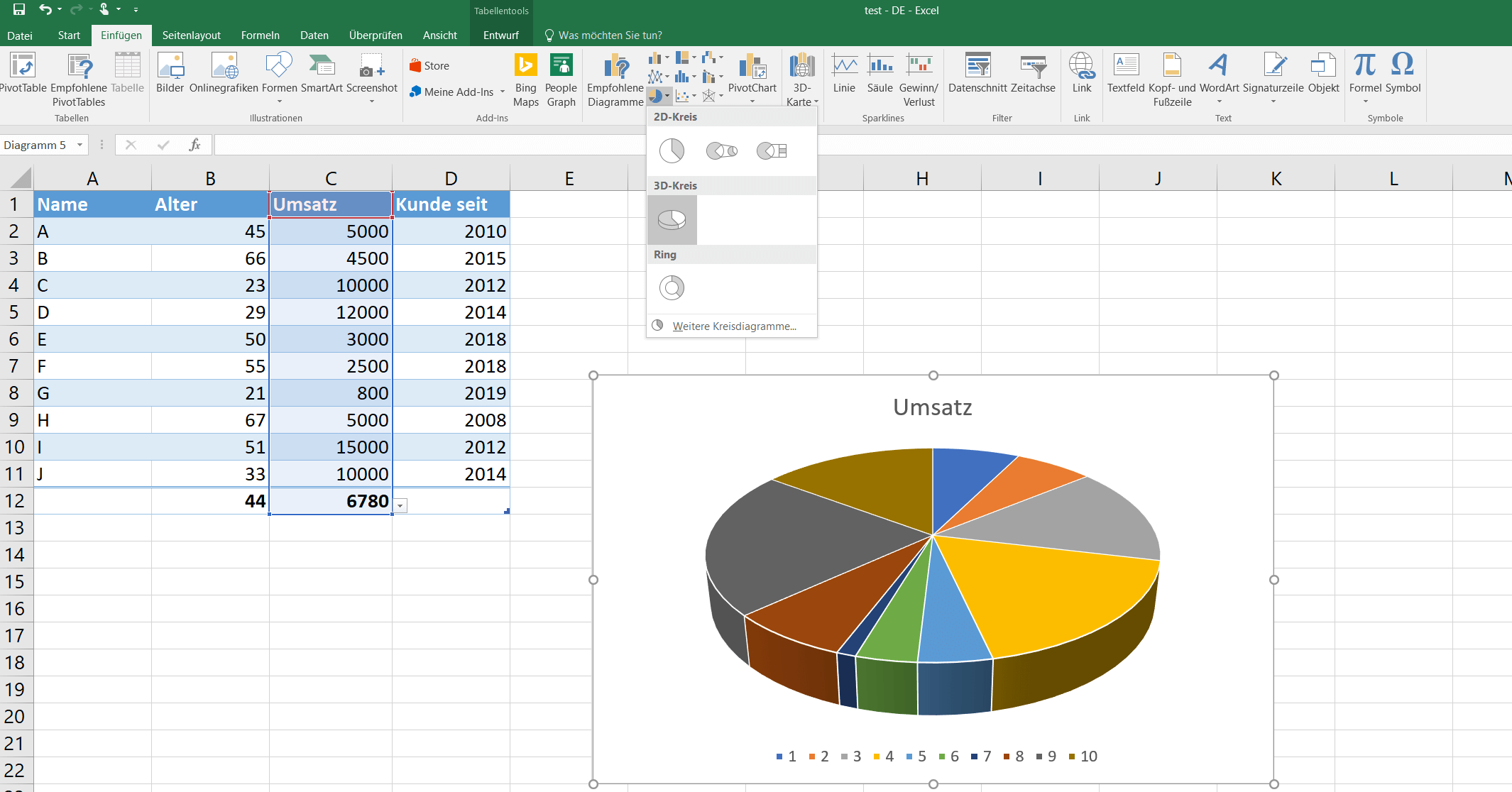 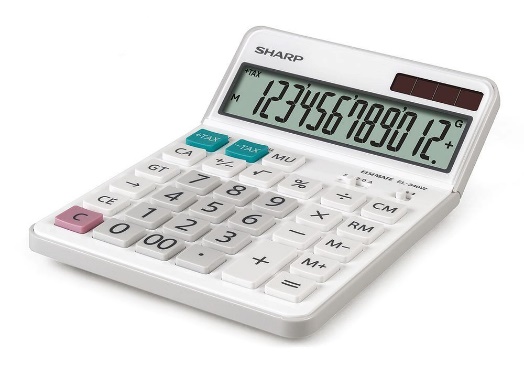 15
The current reality of most enterprises
AI Adoption Gap
Available AI tools
Enterprise reality
Lack of confidence to act courageously and bold
Standardized 
«off-the-shelf» AI tools
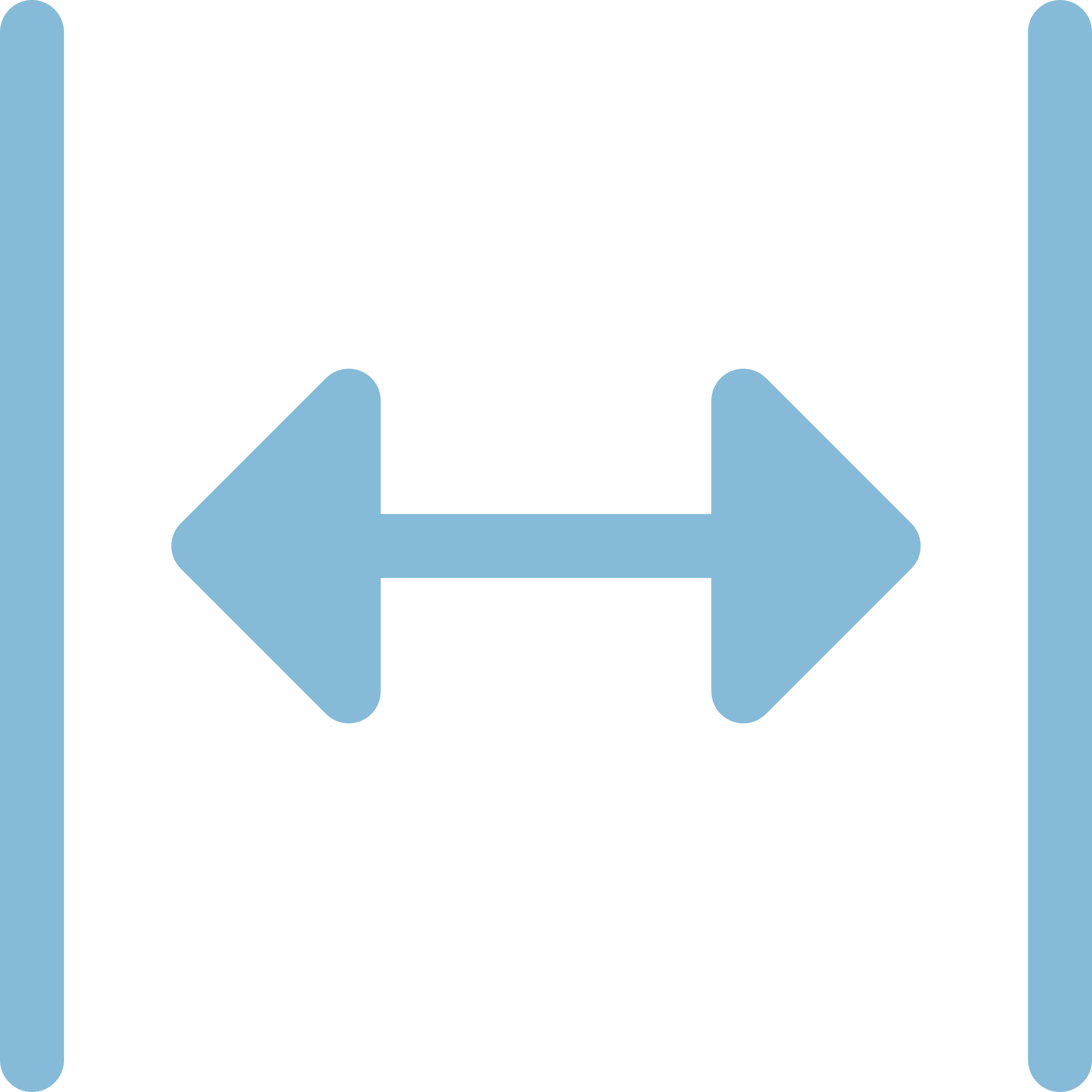 Tools to createbespoke AI solutions
Lack of understanding of how to leverage AI in daily job routines
16
The major challenge
To ignite a broad AI grassroot movement
Enable and scale the company-wide, role-specific use of standard AI productivity tools
AI Skills
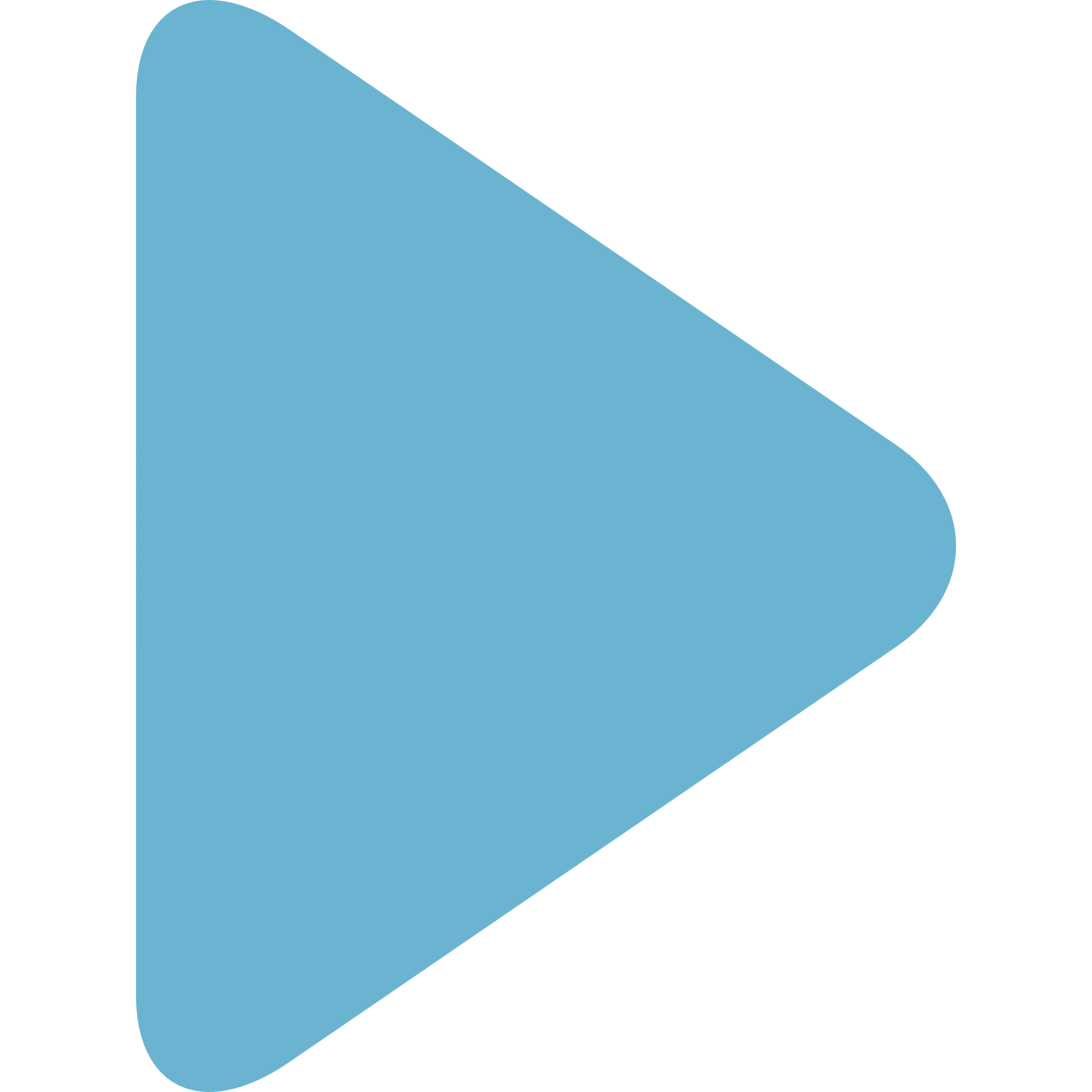 People empowerment
Create a fertile ground for identifying, designing and successfully implementing bespoke AI solutions
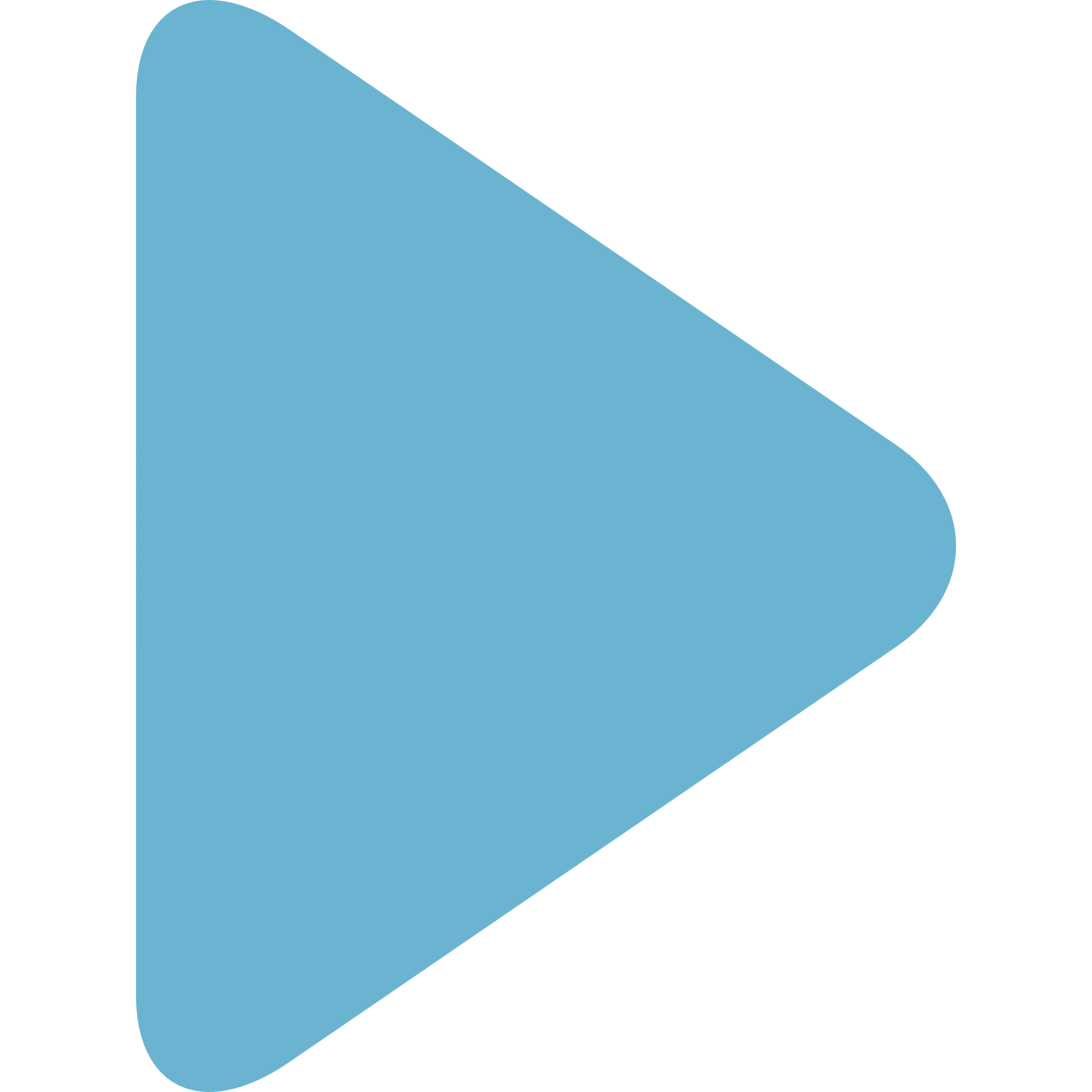 17
People empowerment has to embrace all partsof the entire workforce
Sales
Marketing
Customer Care
Finance
HR
Operations
Supply chain
…
~95 %
Business professionals
Technical professionals
~5 %
18
3 crucial success factors to achieve a broad mobilisation and active engagement
Job- / role-specifc
Personalized
Interactive /hands-on
19
Swiss technology firm (since 2018)
Market leader for
Highly personalized, job-specific and interactive AI Trainings
Acceleration of large-scale AI Adoption
Achieving and measuring the impact: Return on AI (RoAI)
AI Business School
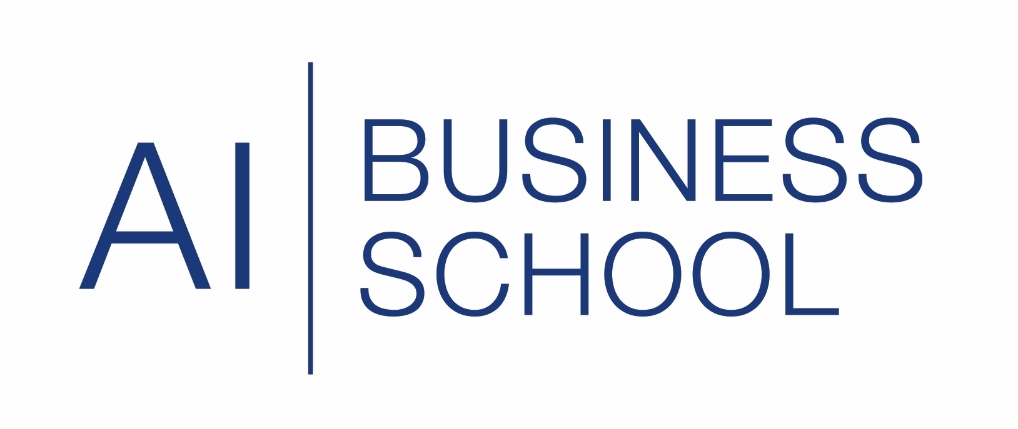 Strategic partnerships
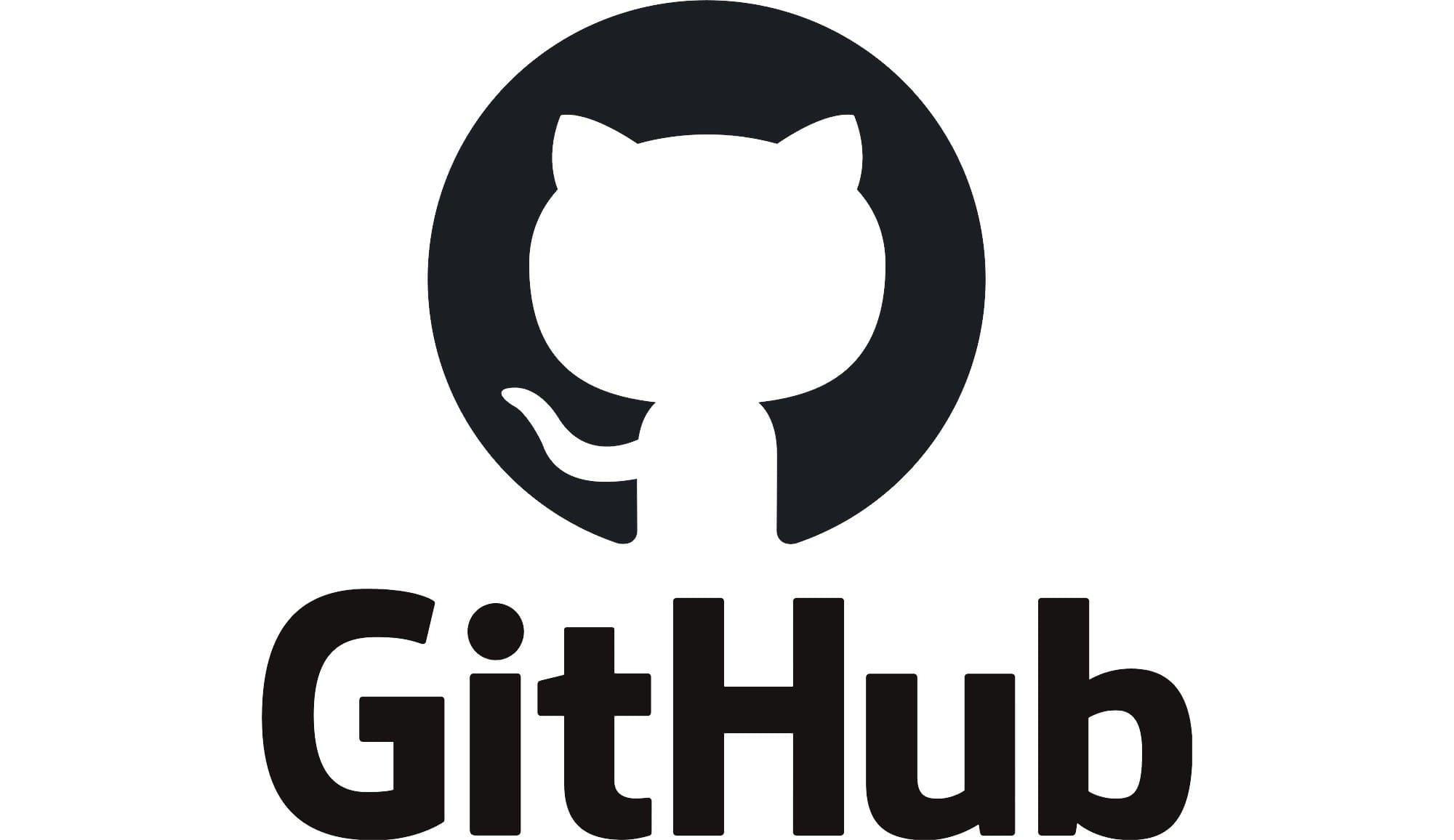 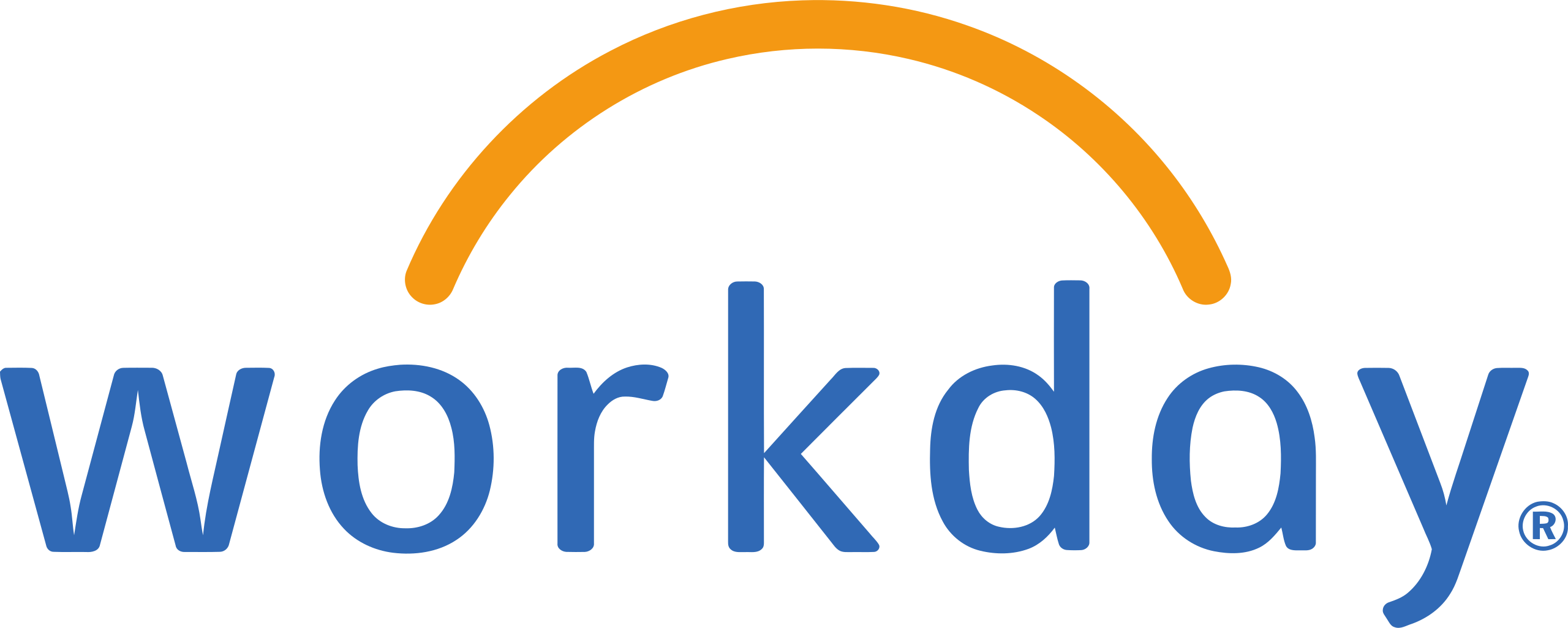 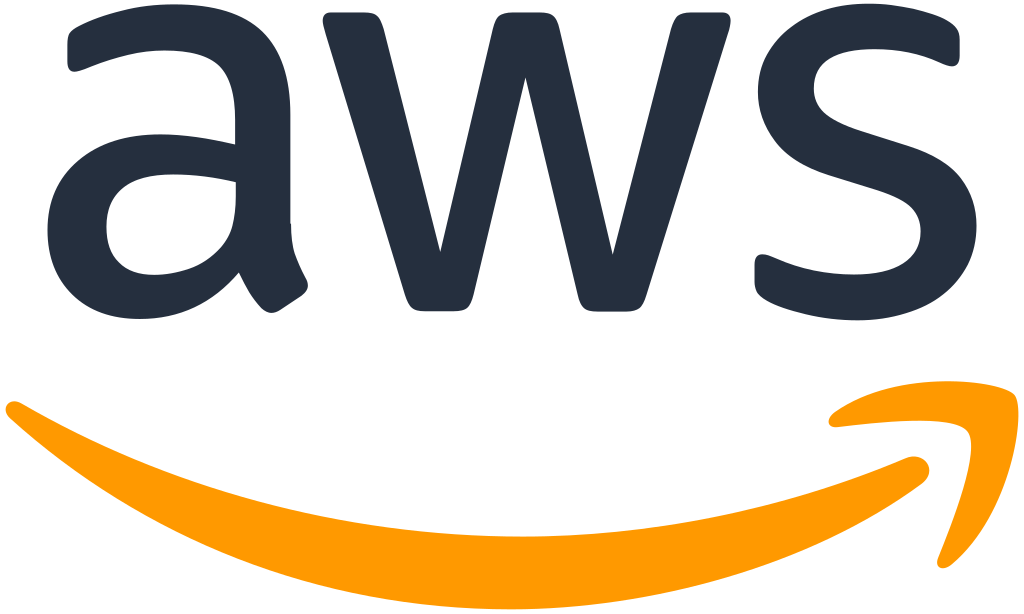 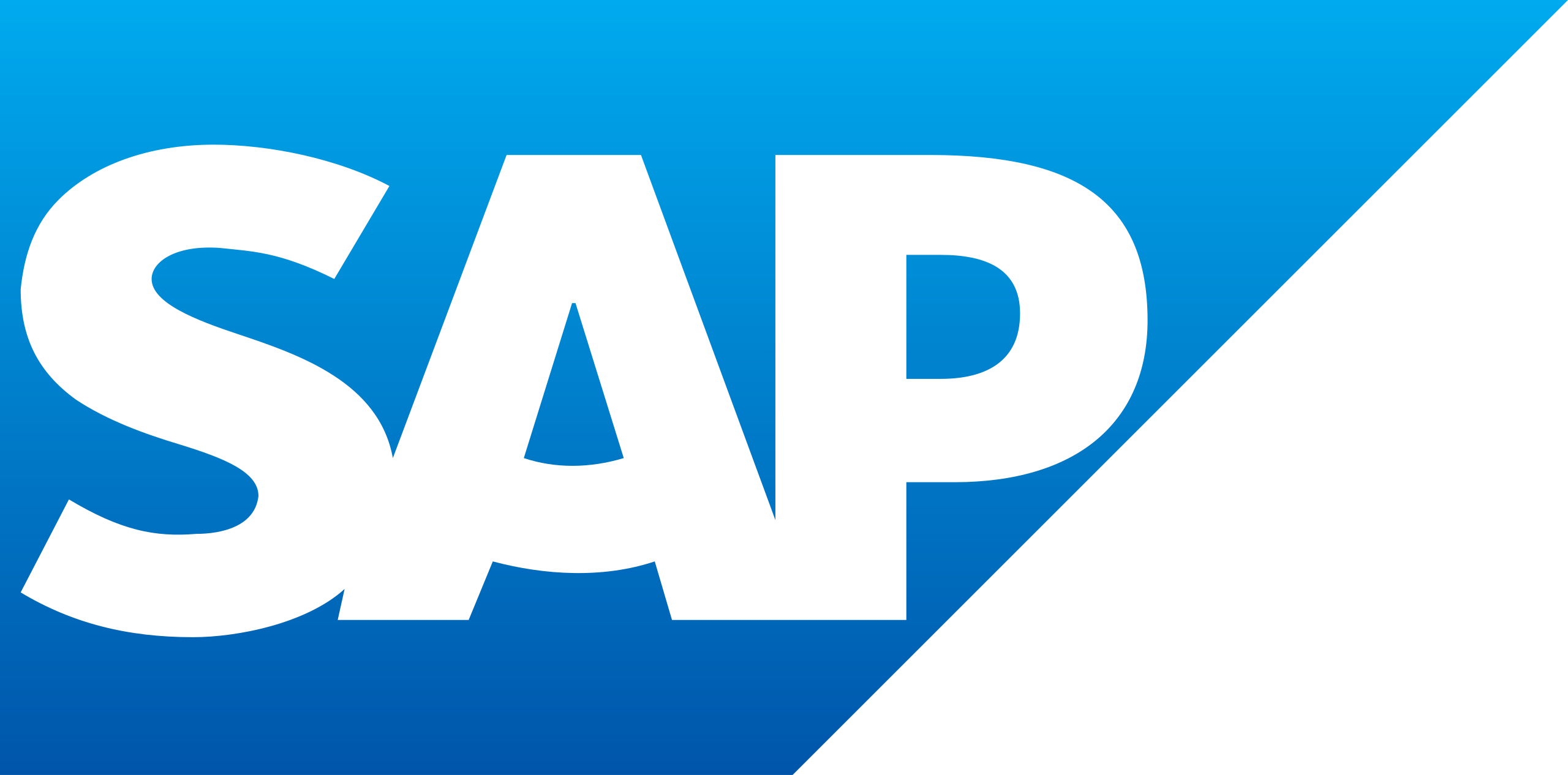 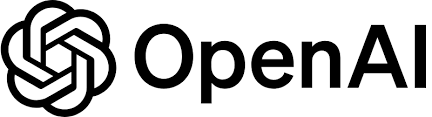 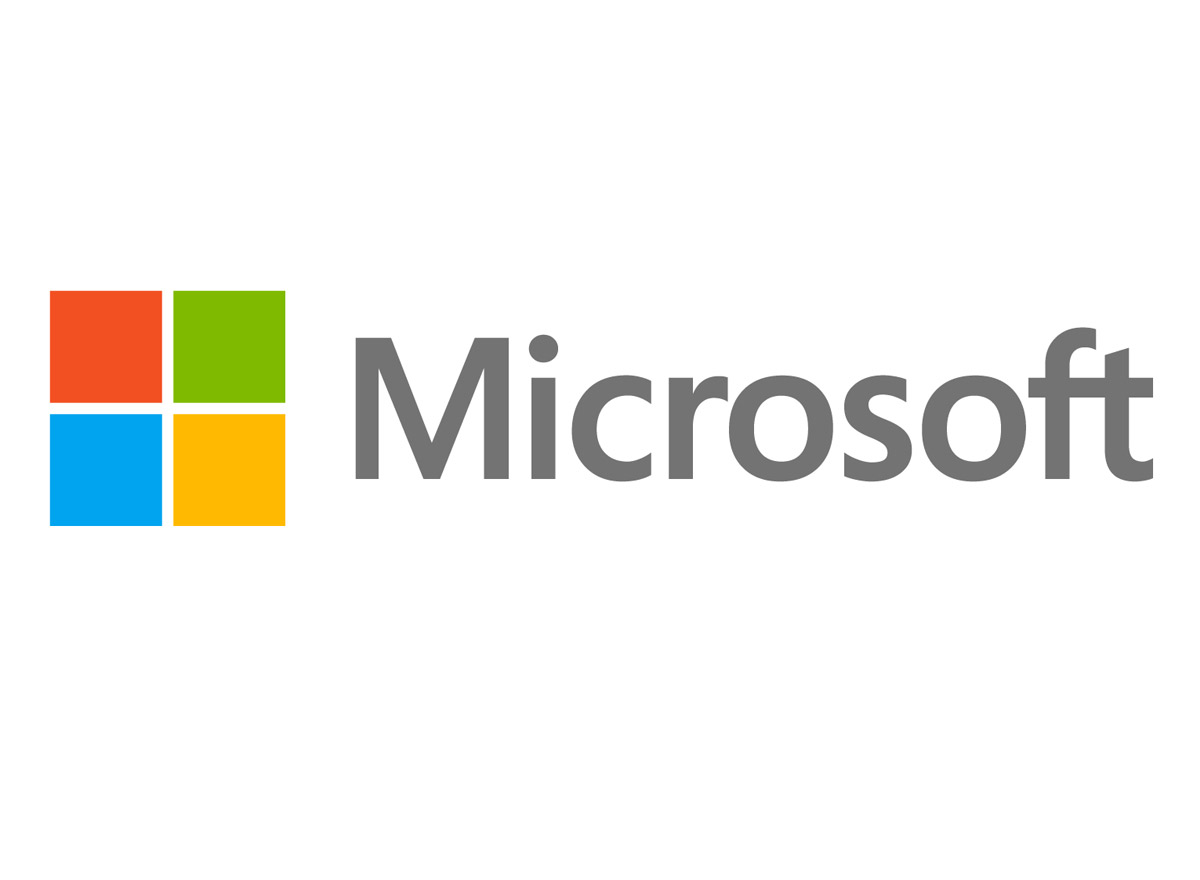 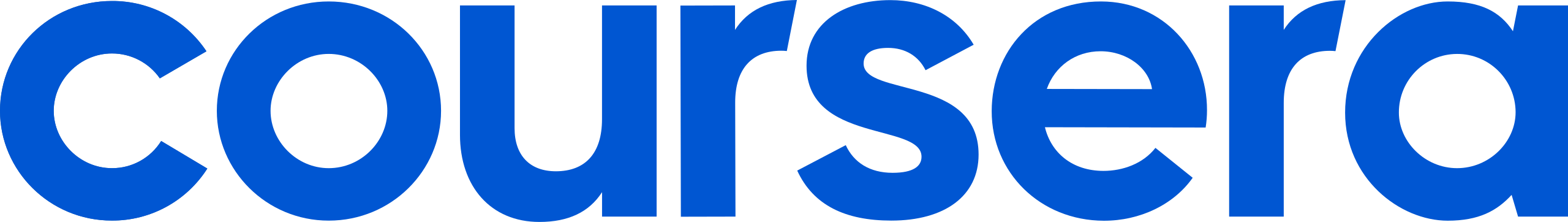 20
3-stage-approach
Ambition /  intensity
Select top talents
NextGen Frontrunner program
Selectmost active participants
Structured ongoing trainings to become active users and even creators and innovators
Short introduction course for everyone to qualify participants
Size
21
Outcome: massive mobilization of the entire organisationTypical average results within the first 6 months
70-90 %  of the workforce making regular use of AI
Overall mobilization
Apply
Create
Innovate
Train
4-5 
successful certificationsper user
70-100AI transactionsper user
2-3custom AI apps & workflows created per user
2-3 
company-specific use case ideas shared by each user
22
70-90 % of users confirm a positive impact
2-3 hours per user & per week freed up through AI
Impact on personal job satisfaction
Productivity gains
The sustainable value created
Individual-level
Enterprise-level
Personal AI skills and readiness will be essential to maintain personal job security and viability as well as enhance personal career opportunities
An AI-ready workforce will be THE major competitive advantage in a rapidly changing world and will ensure optimal levels of enterprise
agility & speed
innovation power
productivity & efficiency
competitiveness
23
The once-in-a-lifetime opportunity
1
2
Leverage AI to transform HR
Take the lead for a company-wide «People-centric AI Transformation»
24
Are you readyto take the lead?
… as an active shaper of tomorrow
25
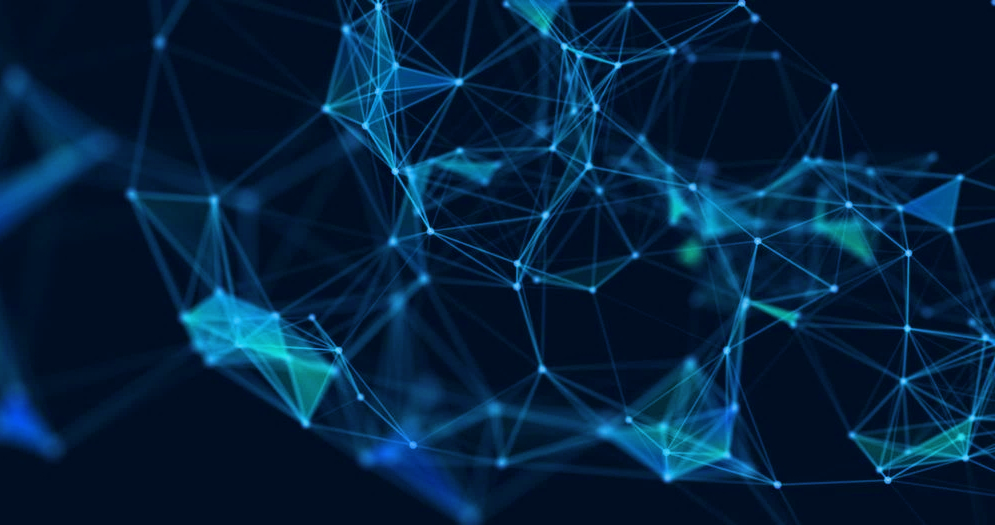 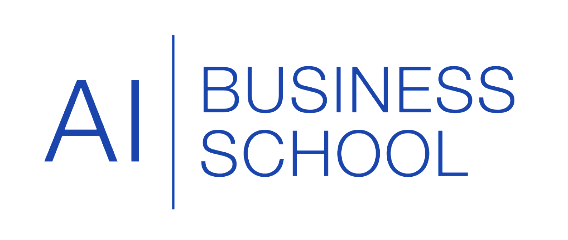 Contact
Selçuk Boydak
AI BUSINESS SCHOOL
Kantonsstrasse 56
8807 Freienbach
Switzerland
sb@aibusinessschool.com
https://aibusinessschool.com/
26
Übungsanleitung für die Gruppenarbeiten
1
2
Was sollte die KI- Ambition der HR sein?
Was hält uns davon ab, damit loszulegen?
AI nutzen, um HR zu transformieren
Die (Mit-) Federführung für eine «People-centric AI Transformation» in die Hand nehmen
Beides zugleich
27
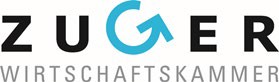 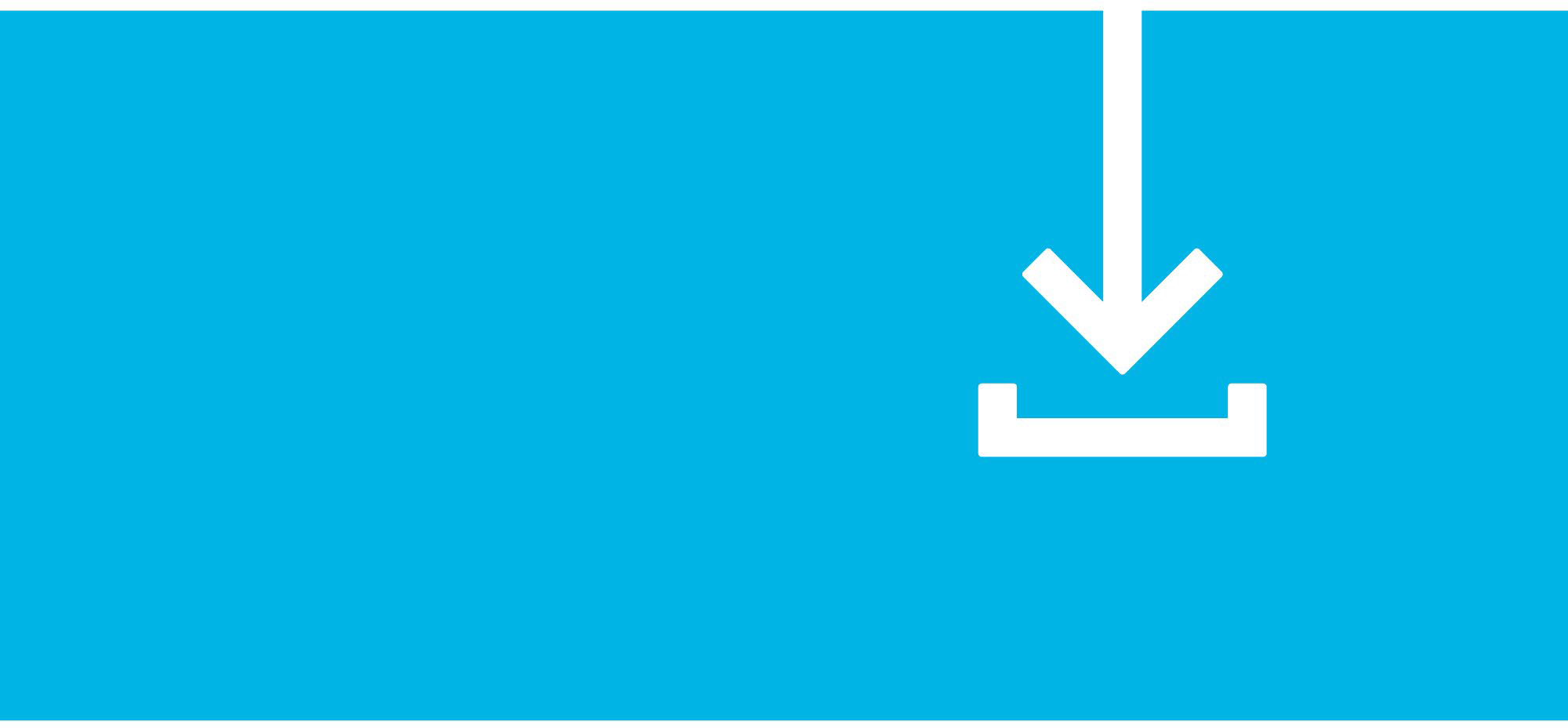 WRAP-UP und SCHLUSSWORT
Alexander SennLeiter Ausschuss Bildung und PersonalHead of People & Organization Siemens Smart Infrastructure
Seite 28
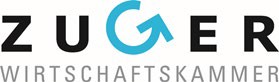 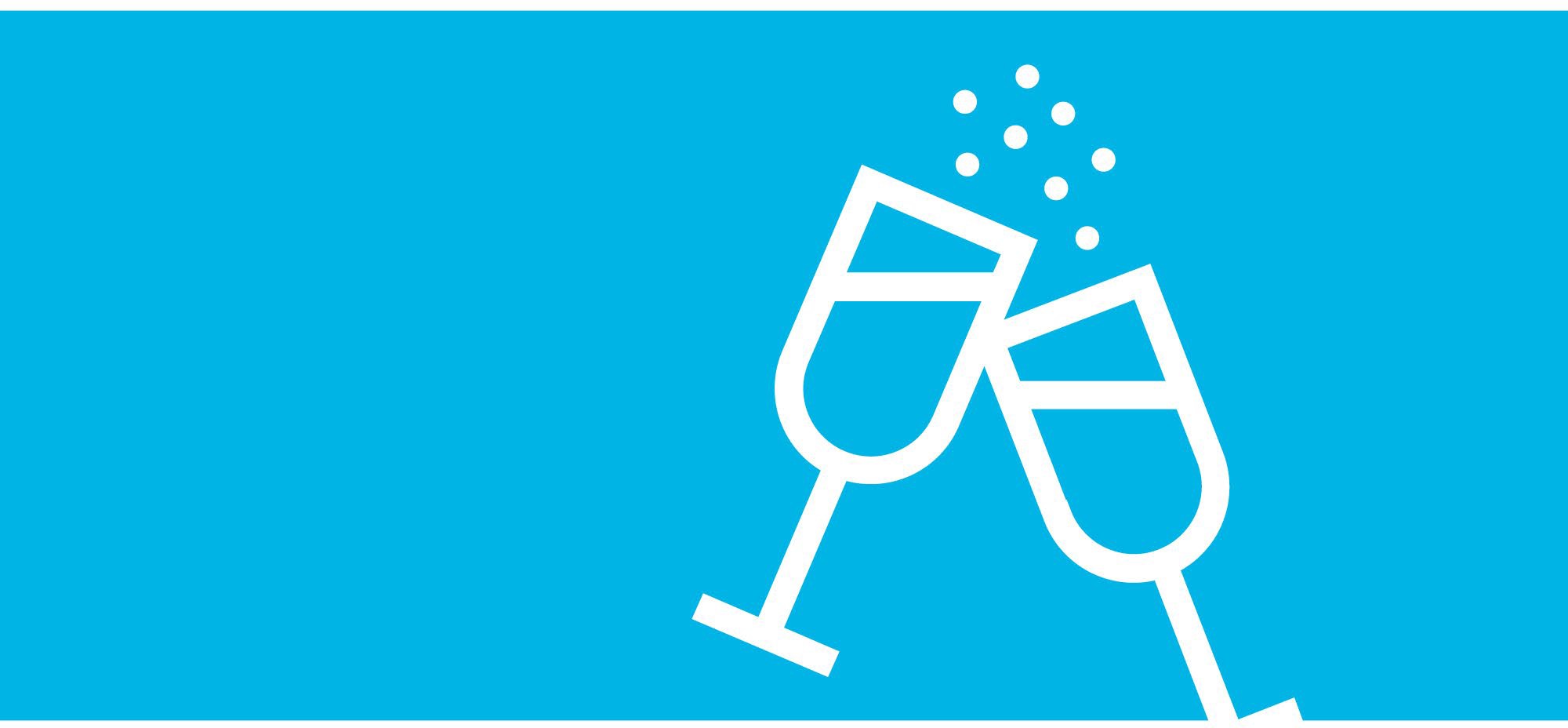 APERO undNETWORKING
offeriert vonSiemens Smart Infrastructure